LÄS MIG FÖRST
I anteckningarna för denna bild hittar du en guide för hur du  använder denna presentation
Stopp! Min kropp!
1
[Speaker Notes: Välkommen till den här presentationen som är ett stöd för dig att presentera Stopp! Min kropp! på fritiden.  

Detta är en mall – du får anpassa så det passar dig bäst. 
Talarmanus/underlag finns till nästan alla bilder i anteckningarna 
Spara ner en egen version av presentationen
Dölj de bilder du inte vill visa – då visas de inte i presentationsläge – eller ta bort de sidor som inte är relevanta, till exempel den här! 
Sist i bildspelet finns en QR-kod till en utvärdering, jättebra om så många som möjligt kan svara på den.]
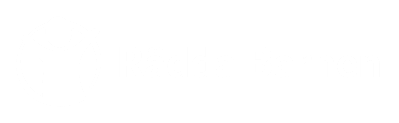 Stopp! Min kropp! 
På fritiden
Stopp! Min kropp!
2
[Speaker Notes: Det här bildspelet är för dig som vill sprida information för viktiga vuxna om just Stopp! Min kropp! på fritiden. 
På bild tre ser du hela bildspelets innehåll och du kan välja vilka delar du vill använda.]
INNEHÅLL
Varför arbetar Rädda Barnen med Stopp! Min kropp!?
Bakgrund till Stopp! Min kropp! 
Stopp! Min kropp! – vägledningen! Tips för att prata med barn om kroppen, känslor och gränser
Stopp! Min kropp!  På fritiden
Stopp! Min kropp! – veckan
Utvärdering
Stopp! Min kropp!
3
FN:s konvention om barnets rättigheter
Barn ska skyddas mot alla former av fysiskt eller psykiskt våld, skada eller övergrepp, vanvård eller försumlig behandling, misshandel eller utnyttjande, inklusive sexuella övergrepp. ​
Artikel 19​FN:s konvention om barnets rättigheter
[Speaker Notes: Varför jobbar Rädda Barnen med Stopp! Min kropp!?
Det står tydligt i Barnkonvention – som också är svensk lag. 

En barndom fri från våld och övergrepp är en rättighet, men inte alltid en självklarhet.
Varje barn har rätt att skyddas mot alla former av våld. 

Rädda Barnen arbetar för att förebygga, synliggöra och stoppa våld mot barn – i hemmet, skolan, på nätet och i samhället.]
Barn har rätt att växa upp utan våld
Barn berättar sällan för vuxna om våld och övergrepp.

Våld påverkar barns hälsa, utveckling och trygghet negativt

Barn är ofta beroende av vuxna och behöver särskilt skydd.
Stopp! Min kropp!
5
[Speaker Notes: Varför jobbar Rädda Barnen med Stopp! Min kropp?]
Men många barn i Sverige har erfarenheter av att utsättas för våld
Psykiskt våld är den vanligaste formen av våld mot barn i Sverige, följt av fysiskt våld och känslomässig samt ekonomisk försummelse. Även om sexuellt våld förekommer i något mindre utsträckning, ökar det mest, särskilt på internet.
[Speaker Notes: Vad är våld?
Våld är varje handling riktad mot en annan person, som skadar, smärtar, skrämmer eller kränker, eller får personen att göra något mot sin vilja."

Våld sker inte i ett vakuum – det påverkas av normer, relationer och samhälle.

Våld mot barn – definition: 
"All form av fysiskt eller mentalt våld, skada, övergrepp, försummelse eller exploatering som orsakar eller kan orsaka skada för barnets hälsa, utveckling eller välbefinnande." (WHO, FN)

Hur vanligt är våld mot barn? 

Över hälften av alla barn i Sverige uppger sig ha utsatts för våld:

• 57,4 % av elever i årskurs 9 har utsatts för någon form av våld under uppväxten.
• 39,9 % har utsatts för våld av en vuxen person.
• 28,6 % har utsatts för sexuella övergrepp.
• 8,3 % har varit utsatta för tre eller fler former av våld av vuxna (så kallad multiutsatthet).

Källa: Stiftelsen Allmänna Barnhuset, Våld mot barn 2022 – En nationell kartläggning]
Bakgrund till Stopp! Min kropp!
Rädda Barnen har under lång tid arbetat med barn som har varit utsatta för våld och sexuella övergrepp
Många barn visste inte vad som var rätt och fel att göra mot deras kroppar. De saknade ofta ord för att prata om vad de hade varit utsatta för, vågade sällan prata med en vuxen och behöll därför ofta sina upplevelser för sig själva.
Många vuxna uttryckte också att de tyckte att det var svårt att prata om med barn. De kände sig osäkra på hur de skulle göra och undvek därför ofta ämnet.
Stopp! Min kropp!
7
Content Hub: CH1304412
[Speaker Notes: Rädda Barnen har under lång tid arbetat med barn som har varit utsatta för våld och sexuella övergrepp. I det arbetet märkte vi att många barn inte visste vad som var rätt och fel att göra mot deras kroppar. De saknade ofta ord för att prata om vad de hade varit utsatta för, vågade sällan prata med en vuxen och behöll därför ofta sina upplevelser för sig själva.
Många vuxna uttryckte också att de tyckte att det var svårt att prata om detta tema med barn. De kände sig osäkra på hur de skulle göra och undvek därför ofta ämnet.
2013 skapades därför materialet ”Stopp! Min Kropp! – en vägledning för vuxna i hur man pratar med barn om kroppen, gränser och sexuella övergrepp”.
Vägledningen fick en enorm spridning och den användes både inom förskola, skola och som guidning för föräldrar kring att samtala om ämnet med sina barn.]
Stopp! Min kropp! på en minut
[Speaker Notes: Här kan du klicka på bilden för att visa en kort film på 1 min om Stopp! Min kropp!
Här är också länken: https://youtu.be/cnamCNuIIeE]
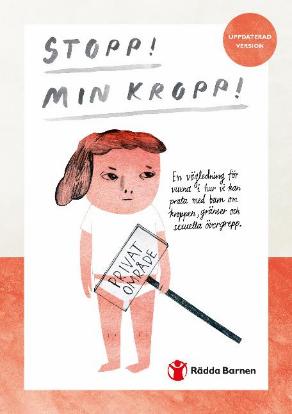 2013 Vägledningen Stopp! Min kropp! tas fram.  	

2019 pedagogiskt material för lågstadiet inklusive filmer, kortlåda mm 
2021 Stopp! Min kropp! För idrott – och föreningslivet, pedagogiskt material. 
2021  Den första Stopp! Min kropp! – veckan genomförs

2022 Stopp! Min kropp! Lek och prat för barn i förskolan. 
2024 Stopp! Min kropp! – spelet. För barn i lågstadiet. 
2024 utvärderingsstudie av Stopp! Min kropp! 

Tre böcker om Stopp! Min kropp har skrivits, Lilla Stopp min kropp! (förskolan),  ”Stopp! Min kropp! – en kul och viktig handbok om kroppen, känslor och hemligheter (lågstadiet) samt Bra och dåliga hemligheter (förskolan). 

Nätsmart. En vägledning för vuxna att prata om sexuella övergrepp på nätet
Stopp! Min kropp!
9
[Speaker Notes: Så här började det

2013 togs vägledningen ”Stopp min kropp” fram av psykologer på Rädda Barnens Centrum för stöd och behandling. Det var deras erfarenhet av att arbeta med stöd och behandling av barn och unga som var drivkraften till att ta fram vägledningen. Barn som varit utsatta för sexuella trakasserier och sexuellt våld beskriver allt för ofta att de inte  berättar för vuxna vad de varit med om. Utsattheten kan ha pågått, så varför berättar inte barnen?
Barn kan tro att sexuella handlingar hör till normalt umgänge.
Den vuxna förövaren kan utsätta barn för sexuellt våld genom att låtsas att det är en lek, och då förstår barn inte att det är orätt och skadligt.
Barn kan uppleva sig vara ensamma och tro att ingen kan förstå eller hjälpa.
Skam och rädsla hindrar ofta barn från att berätta om sexuellt våld.
Barn kan vara rädda att ingen lyssnar eller tror på det de berättar.
Barn kan också bli hotade eller utpressade att hålla det sexuella våldet hemligt.

Sedan 2013 har skriften ”Stopp! Min kropp! läst och spridits (uppdaterades 2019). Det har inspirerat andra verksamheter i Sverige och våra Nordiska grannländer, föräldrar har läst den, men även professionella som psykologer och inte minst pedagoger och andra vuxna inom förskola och skola. 
Uttrycket ”Stopp! min kropp!” som myntades 2013  används idag flitigt av barn och vuxna kring barn.
En viktig fråga för Rädda Barnen är att kämpa för barns rättigheter, inte mist rätten till kunskap och information. Kunskapen hjälper barn med vad som är okej och inte, att det alltid är okej att berätta och att det aldrig är barnets fel. 

Under en lång period av år har Rädda Barnen tagit fram en mängd olika material för olika målgrupper
Här finns allt på webben: Stopp! Min kropp! - Rädda Barnen

Vill du läsa mer om utvärderingsstudien finns den på resource center: Utvärdering av STOPP! MIN KROPP! - Save the Children’s Resource Centre]
Stopp! Min kropp!
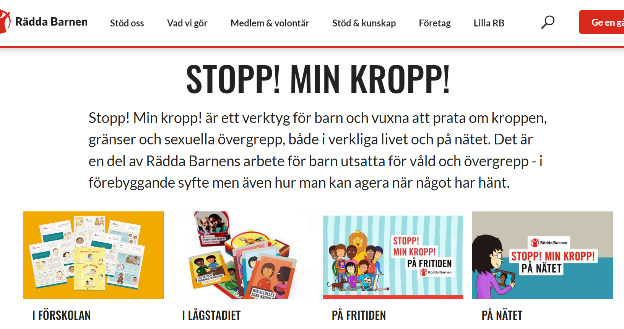 ”Stopp! Min kropp!” är ett verktyg för barn och vuxna att prata om kroppen, känslor och gränser. Det är en del av Rädda Barnens arbete för barn utsatta för våld och övergrepp -att göra ämnet mer pratbart för både barn och vuxna,  men även hur man kan agera när något har hänt.


www.raddabarnen.se/stopp-min-kropp
Stopp! Min kropp!
10
Content Hub: CH1304412
[Speaker Notes: ”Stopp! Min kropp!” är ett verktyg för barn och vuxna att prata om kroppen, känslor och gränser. Det är en del av Rädda Barnens arbete för barn utsatta för våld och övergrepp -att göra ämnet mer pratbart för både barn och vuxna,  men även hur man kan agera när något har hänt.


Här finns allt på webben: Stopp! Min kropp! - Rädda Barnen]
Alla barn har rätt till en trygg uppväxt!
Stopp! Min kropp! syftar inte till att barn själva ska stoppa kränkningar och sexuella övergrepp.
Det ansvaret måste vuxna ta och kan aldrig läggas på ett barn. 
Men genom att göra ämnet pratbart blir det lättare för vuxenvärlden att veta vad barn behöver och upplever.
Stopp! Min kropp!
11
Content Hub: CH1304412
[Speaker Notes: När vi pratar om Stopp! Min kropp! behöver vi alltid vara tydliga med vuxenansvaret: här är det formulerat på denna bild.

Stopp! Min kropp! syftar inte till att barn själva ska stoppa kränkningar och sexuella övergrepp. Det ansvaret måste vuxna ta och kan aldrig läggas på ett barn. Men genom att göra ämnet pratbart blir det lättare för vuxenvärlden att veta vad barn behöver och upplever.]
Vi vill att barn ska veta:
Vad som är okej och inte 
Att jag har rätt att inte utsättas för våld och övergrepp 
Att det är helt okej att berätta 
Vem jag kan prata med om det hänt något 
Att det aldrig är mitt fel.
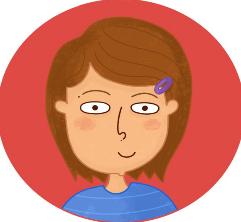 Vi vill att vuxna ska bli modigare och tryggare 
och veta:
Hur viktigt det är att jag vågar prata med barn om våld och sexuella övergrepp 
Hur jag kan underlätta för ett utsatt barn att berätta. 
Vad jag ska göra om ett barn berättar. 
Vad jag ska göra om jag är orolig för ett barn
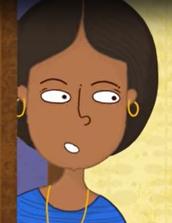 Att prata med barn om kroppen, känslor och gränser
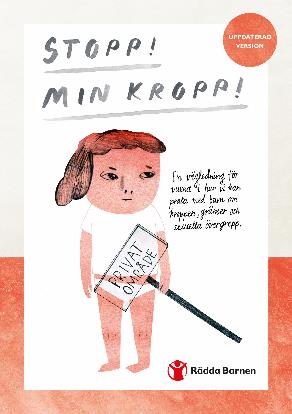 Alltid vuxnas ansvar att skydda

Ett förhållningsätt snarare än ett samtal

Olika sätt i olika åldrar
Vägledningen till föräldrar och viktiga vuxna
Stopp! Min kropp!
14
[Speaker Notes: Det här är Rädda Barnens vägledning för föräldrar och andra viktiga vuxna. 
Den finns på svenska, engelska och Ukrainska (endast för nedladdning). 
Här finns tips och råd om hur man kan prata med barn i olika åldrar om kroppen, gränser och sexuella övergrepp.
Går att ladda ner eller beställa i webbshop
Stopp! Min kropp! vägledning - Rädda Barnen
Stopp! Min kropp! | Online- Vuxna är vana vid att prata om normer, värderingar och rätt eller fel, till exempel att det är fel att slåss, att ta andras saker och säga fula ord. Vi är också vana vid att prata om kompisrelationer, till exempel om hur man är en bra vän och hur man kan lösa konflikter. Många vuxna tycker det är svårare att prata om sexualitet och kroppslig integritet, alltså vad man får och inte får göra med andras kroppar och om kroppens privata områden. 

Det finns mycket vi vuxna kan göra för att stötta barnen i att bli medvetna om kroppens värde och lära sig att prata och tänka om kroppen på naturligt och avslappnat sätt. Vi kan prata med barnen om kroppens funktioner, om positiv beröring, om rätten att säga ja och nej och ge dem en känsla av vad som är rätt och fel. Det är dock viktigt att tänka på att det inte finns någon  pedagogisk metod för att förebygga trakasserier och sexuella övergrepp, det här är istället ett förhållningssätt som vi tror ökar kommunikation om kroppen och kroppsberöring mellan barn och vuxna. 

 Vanligt att vuxna uttrycker rädsla för att väcka ”fel” tankar hos barnet eller råka skrämma barnet i samtal om sexualitet. Att hitta rätt ord i rätt sammanhang kan utgöra ett hinder för samtalet. Det är en utmaning att lägga sig på rätt nivå. Relevant att fråga sig: Vad är mitt barn mottagligt för? Gör jag det för avancerat nu? Hur ska jag förklara detta? MEN: Även om vi snubblar på orden och tvingas börja om för att vi hamnade på fel nivå så är huvudsaken att vi vågar öppna upp för intima ämnen och visar barnet att vi är villiga att fortsätta prata. 

Många vuxna frågar sig när det är läge att prata med barnen om det här. En kanske föreställer sig att det gäller att ha ett enskilt, allvarligt samtal med barnet. Vi föreslår istället att se samtal om de här frågorna som ett förhållningssätt där vi tar vara på små möjligheter i vardagen då det kan vara läge att prata. Och att göra det kontinuerligt genom hela uppväxten. Det finns ingen speciell metod utan det kan göras på lite olika sätt, det viktigaste är att vi vuxna vågar pröva!]
Vägledningen finns som folder
Kortversion av vägledningen Stopp! Min kropp!
Finns på svenska, somaliska, arabiska, ukrainska, polsk romani, romani arli och romani lovari.
Stopp! Min kropp!
15
[Speaker Notes: Kortversion av vägledningen. 
Den finns översatt till somaliska, arabiska, ukrainska, polsk romani, romani arli och romani lovari.
Går att ladda ner Stopp! Min kropp! vägledning - Rädda Barnen
eller beställa från webshop (arabiska, somaliska och svenska) Stopp! Min kropp! | Online]
Fem tips för viktiga samtal
[Speaker Notes: Här berättar Rädda Barnens psykolog, Hanna Thermenius, om fem tips för vuxna. 
Klicka på bilden eller använda länken för att komma åt filmen (2 min): 
https://youtu.be/gy27SVMqi80]
Hit kan du vända dig om du är orolig
Polisen 
Om ett barn behöver omedelbar hjälp, ring 112. Polisanmälan kan du göra via Polisens växel,  114114.

Socialtjänsten 
Information om socialtjänsten hittar du på din kommuns hemsida eller via kommunens växel

Psykisk och fysisk vård 
Barnavårdscentral eller elevhälsan på barnets skola barn – och ungdomspsykiatrin (BUP) där du bor.  

.
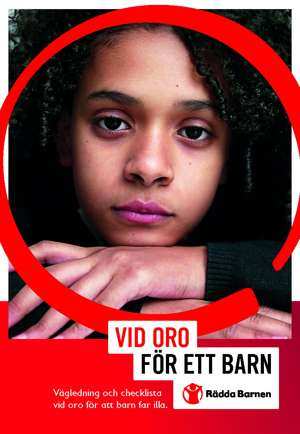 Stopp! Min kropp!
17
[Speaker Notes: Tipsa även om att tonåringar kan vända sig direkt till ungdomsmottagning (UMO). Ge även tips på nätsidor såsom: 

www.jagvillveta.se (Brottsoffermyndigheten)
w
www.polisen.se/kom-till-oss/ (Polismyndigheten)

www.dagsattprataom.se  (Allmänna barnhuset)

www.bup.se (Stockholms läns landsting)

www.umo.se (ungdomsmottagning på nätet)

www.ungaboj.se (Brottsofferjouren)

www.tjejzonen.se

www.bris.se

www.mind.se]
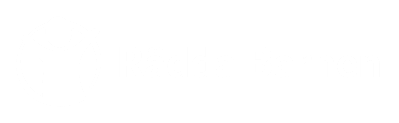 Stopp! Min kropp! 
På fritiden
Stopp! Min kropp!
18
[Speaker Notes: Det här bildspelet är för dig som vill sprida information för viktiga vuxna om just Stopp! Min kropp! på fritiden. 
På bild tre ser du hela bildspelets innehåll och du kan välja vilka delar du vill använda.]
Stopp! Min kropp! på fritiden
[Speaker Notes: Bra PDFer att läsa innan och även att dela ut: 
Sammanfattning/paketering av allt material till idrott/föreningsliv (se längst ner på webbsidan om fritiden). 
Sammanfattning av syfte och översikt gällande allt Stopp! Min kropp! - material. 

Syftet med Stopp! Min kropp! är att göra ämnet mer pratbart för barn och vuxna. Att barn ska förstå vad vuxna och andra barn inte får göra med deras kroppar, att det aldrig är barnets fel om något händer samt att de alltid kan prata med en vuxen vid behov. 
Genom att på olika krativa sätt prata med barn om kroppen, gränser och känslor får barn lättare att sätta ord på saker de är med om och underlättar för barn att tidigt be om hjälp. 
Materialet syftar inte till att barn själva ska stoppa kränkningar, våld och övergrepp. Det ansvaret ligger aldrig på ett barn utan är ALLTID vuxnas ansvar. Genom att göra ämnet pratbart kan vuxenvärlden lättare veta vad barn behöver och upplever. På det sättet hoppas Rädda Barnen att vi tidigare kan hjälpa barn som riskerar att bli utsatta på olika sätt, men också medvetandegöra för barn vad de får och inte får göra mot varandra.]
Stopp! Min kropp! – på fritiden
En animerad film på ca fem minuter

 Målgrupp barn 7-12 år

Ett konkret verktyg för ledare att använda i samtal om kroppen, känslor och samtycke.  
Handledning, arbetsblad och affischer
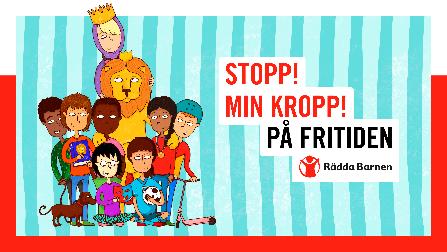 20
[Speaker Notes: Stopp! Min kropp! På fritiden består av en animerad film som är ca 5 min och vänder sig till barn i åldern 7-12 år. 
Filmen berör flera olika ämnen som till exempel kroppsregler, privata områden, samtycke och vem barn kan prata med när något har hänt eller inte känns bra. Till filmen finns en handledning med samtalsfrågor, arbetsblad och affischer som riktar sig både till barn och till vuxna.  
Vi hoppas att barnen kommer tycka att materialet är lärorikt, kul och spännande  – och att det ska vara enkelt att använda för dig som ledare i en idrottsförening eller ledare i annan fritidsaktivitet.]
Förberedelser
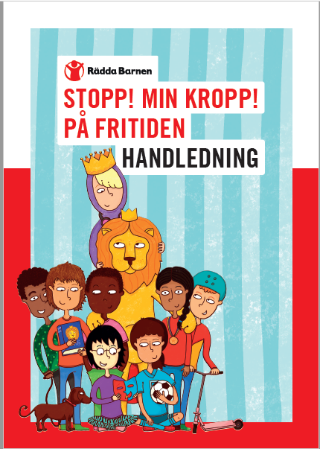 Läs handledningen Använd mallen för att informera vårdnadshavare
Titta på föreläsningen om materialet
Finns det rutiner för hur ledare och föreningen ska agera vid oro för att ett barn far illa?
Bestäm vem som ska vara föreningens kontaktperson om barn eller vuxna vill prata om något som inte känns bra.
21
[Speaker Notes: Det här är en slide som visar vilken förberedelse som kan (bör) göras för ledare I föreningslivet innan de börjar jobba med barnen

Handledning
Mall för att informera vårdnadshavare
Föreläsningen om materialet
Finns på webbsidan för materialet

Stopp! Min kropp! - på fritiden (raddabarnen.se)

Se över rutiner och annat om ett barn berättar och hur ni anmäler oro för ett barn. 

Vägledning:Vid oro för ett barn (raddabarnen.se)]
Fortsättning förberedelser…
Bjud in till ledarträff och förbered arbetet tillsammans. 
Diskutera hur ni tar vara på barns åsikter kring kroppsregler och samtycke. 
Hur kan föreningen jobba återkommande med frågorna?  
Hur sprider föreningen information om sitt trygghetsarbete?
22
[Speaker Notes: Årshjul
Återkommande info

I handledningen finns hänvisningar till RB:s webb och där kan man bland annat hitta en en checklista som föreningar kan använda när det gäller hur man ska agera vid oro för ett barn..]
BARNKONVENTIONEN
Barn ska skyddas mot alla former av fysiskt eller psykiskt våld, skada eller övergrepp, vanvård eller försumlig behandling, misshandel eller utnyttjande, inklusive sexuella övergrepp.
Artikel 19
23
[Speaker Notes: Låt oss börja med att titta på vad barnkonventionen säger.  En barndom fri från våld och övergrepp är en rättighet, men inte alltid en självklarhet. 
I Barnkonventionen artikel 19 står det barn ska skyddas mot alla former av fysiskt eller psykiskt våld, skada eller övergrepp, vanvård eller försumlig behandling, misshandel eller utnyttjande, inklusive sexuella övergrepp. 
 
Det här betyder bland annat att personer som finns i barns närhet har kunskap om vad våld är och hur man kan förebygga det.  
 
Som ledare för barn och unga kan du bidra till att barns rättigheter efterlevs.]
Stopp! Min kropp! - på fritiden. Se filmen.
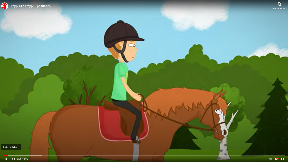 24
[Speaker Notes: Den här filmen är ca 5 min lång och det är viktigt att du som ledare har tittat på den innan den visas för barnen. 
 
Klicka på filmen eller gå in på länken. 

https://youtu.be/G_r13TklIqs]
Privata områden och samtycke
Vilka är de privata områdena?

Vad betyder samtycke

Finns det något tillfälle i våra aktiviteter när barn eller ledare behöver fråga om samtycke
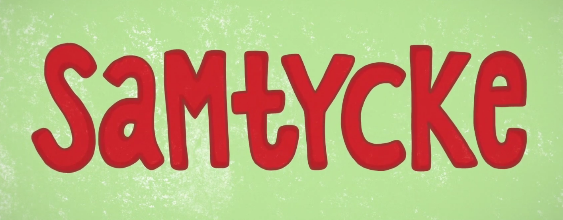 25
[Speaker Notes: Jag ska ge några av de rubriker och diskussionsfrågorna som finns i handledningen som tillhör filmen. 

Exempel på frågorna]
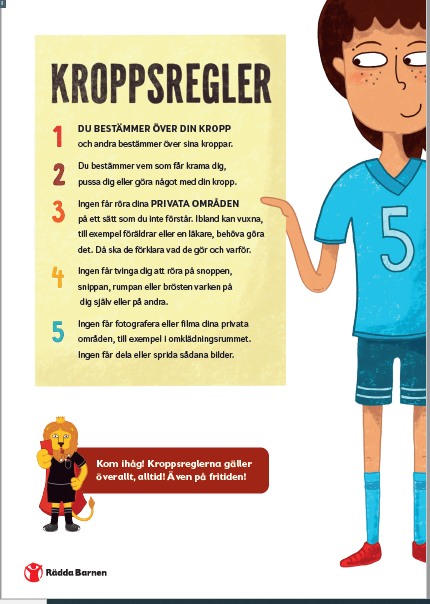 Kroppsregler
Gå igenom kroppsreglerna och prata om vad de betyder

Innebär kroppsreglerna något speciellt för barn, ledare och föräldrar i vår förening?


Affischera gärna med kroppsreglerna
26
[Speaker Notes: När vi har pratat om privata områden, samtycke och kroppsregler blir det sedan lite enklare att komma tillbaka till det om det skulle vara så att något uppstår. 

Vi rustar oss för att kunna hantera sånt som kan komma upp någon annan gång]
Vart kan barn vända sig?
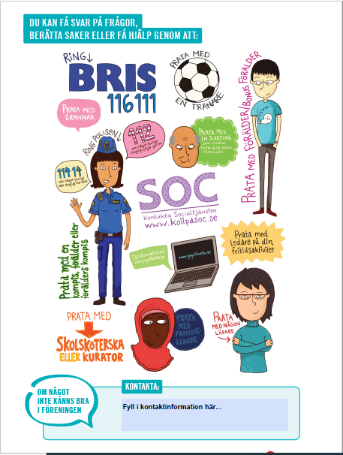 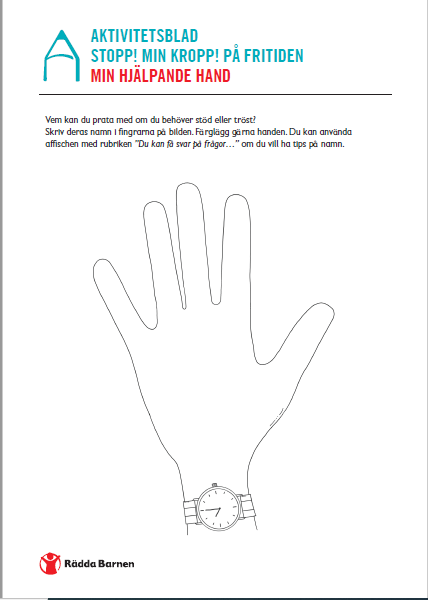 Titta på affischen och prata om vart barnen kan vända sig om något inte känns bra. 

Viktigt att föreningen har bestämt vem i föreningen de ska kontakta  

Låt barnen jobba med “den hjälpande handen”.
27
[Speaker Notes: Ett arbetsblad där barnen skriver vilka personer de känner att de kan vända sig till om någon inte känns bra. Kopiera upp.]
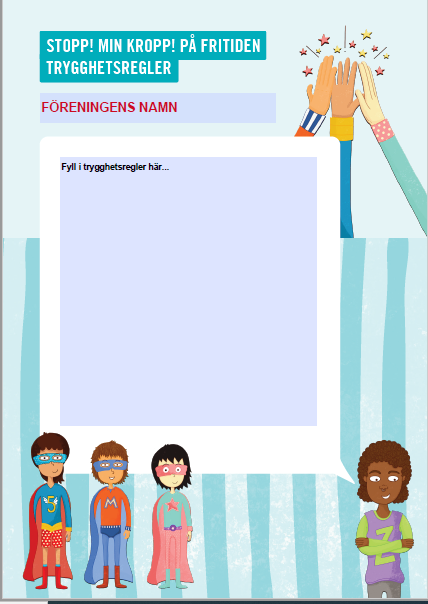 Trygghetsregler
Formulera trygghetsregler
28
[Speaker Notes: Använd det tomma arbetsbladet och formulera vilka trygghetsregler som gäller för er. Här finns möjlighet att lägga in det som ni kan ha bestämt sedan tidigare och nya idéer som kommit. 

Sätt gärna trygghetsreglerna ihop med kroppsreglerna.]
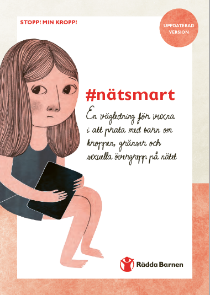 Ytterligare material
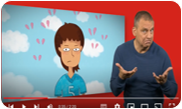 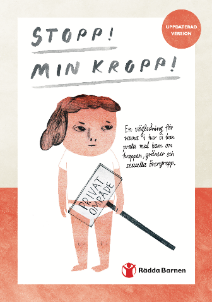 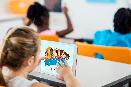 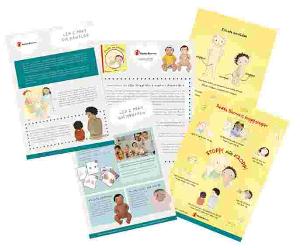 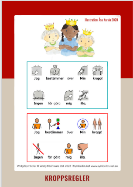 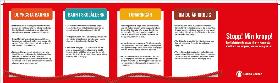 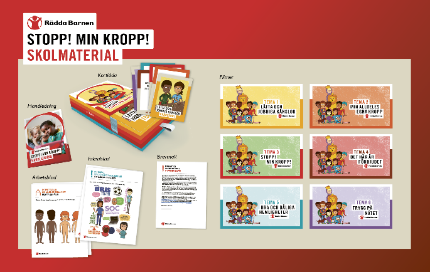 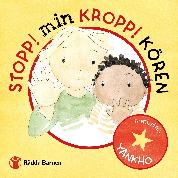 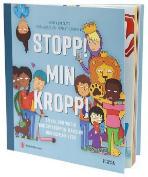 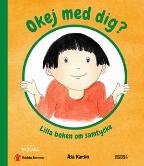 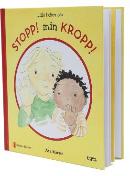 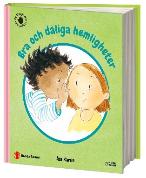 Du hittar allt om Stopp! Min kropp! på www.raddabarnen.se/stopp-min-kropp
29
[Speaker Notes: Här är nästan alla Rädda Barnens material om Stopp! Min kropp!]
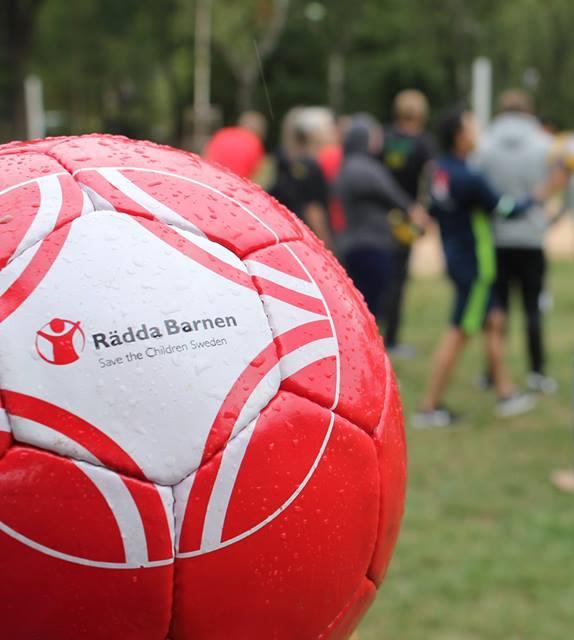 Stopp! Min kropp!
 – på fritiden
våga prata om svåra ämnen
agera vid oro för ett barn
hantera situationen när något har hänt
underlätta för barn att berätta
30
[Speaker Notes: Stort lycka till med Stopp! Min kropp! – på fritiden.]
Stopp! Min kropp! –veckan
Stopp! Min kropp! – veckan 2023
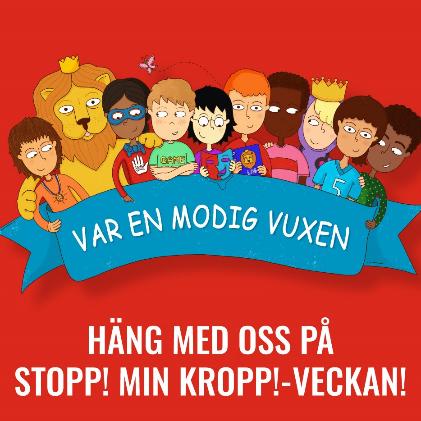 Barn behöver modiga vuxna!

Vi vill göra det enklare att prata om kroppen, känslor och gränser för att barn alltid ska känna sig trygga med att berätta för vuxna om något inte känns bra.
Stopp! Min kropp!
32
Vad är Stopp! Min kropp! – veckan ?
Stopp! Min kropp!-veckan innebär att Rädda Barnen lyfter frågan om våld och sexuella övergrepp mot barn lite extra under vecka 42.Alla som vill kan engagera sig, lokalt och digitalt.  Stopp! Min kropp!-veckan uppmärksammas på förskolor, skolor och i idrotts och  fritidsverksamheter runt om i Sverige, i Rädda Barnens egna verksamheter och digitalt.
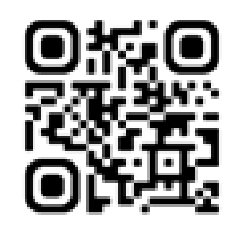 ”Det har varit väldigt bra att veckan finns, annars är det lätt att man tänker att det här ska man göra "någon gång"  men det blir inte lika tydligt som det här. Bra med samlad information. ”
www.raddabarnen.se/rad-och-kunskap/stopp-min-kropp/stopp-min-kropp-veckan
Stopp! Min kropp!
33
Content Hub: CH1304412
[Speaker Notes: Vi hoppas att viktiga vuxna, förskolor, lågstadier och föreningsliv ska jobba med Stopp! Min kropp! året om, men under vecka 42 i oktober, lyfter vi Stopp! Min kropp!-frågorna lite extra.

Vi vill att barn och vuxna ska prata om kroppen, känslor och gränser för att bättre kunna upptäcka och hantera våld och sexuella övergrepp. 
Att barn ska förstå vad vuxna och andra barn får och inte får göra med deras kroppar, att det aldrig är barnets fel om något händer samt att de ska veta att de alltid kan prata med en vuxen vid behov.]
DESIGN GUIDANCE & TEMPLATES
Om fler vuxna vågar prata om svåra saker kan fler barn känna sig trygga att berätta!
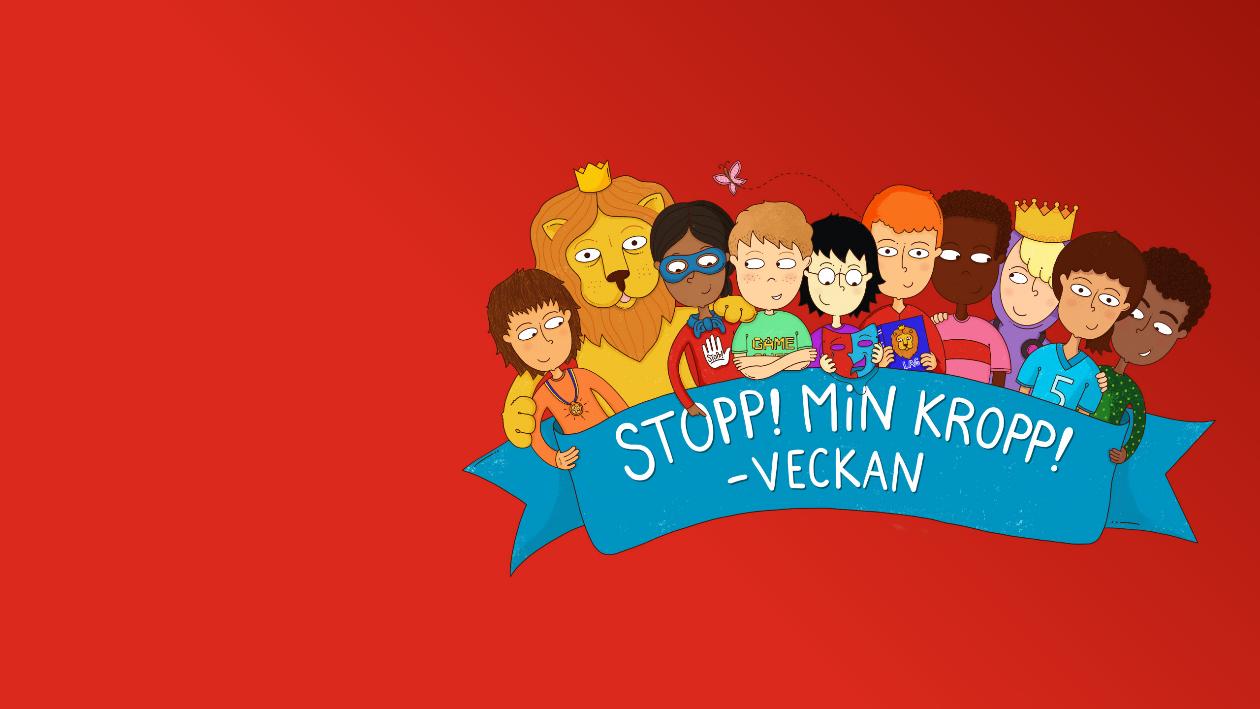 För barns rätt till trygghet!
Utvärdering
https://www.netigate.se/a/s.aspx?s=1231157X445102224X99681
Stopp! Min kropp!
36
[Speaker Notes: Uppmana deltagare att gå in på länken alternativt scanna QR-koden för att utvärdera tillfället och hjälpa Rädda Barnen att utveckla arbetet. 

LÄNK TILL TEST: Om du vill in och se hur enkäten är utformad är du välkommen att gå in via följande länk: https://www.netigate.se/a/s.aspx?s=1231157X1100&t=1]
TACK!
Stopp! Min kropp!
37
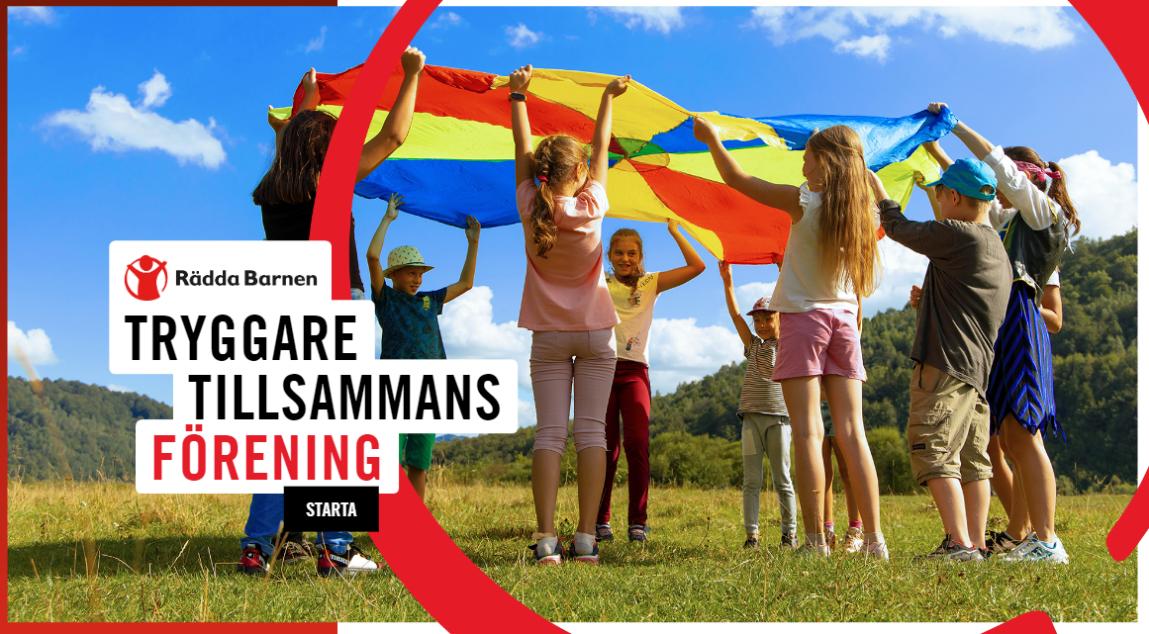 Efterfrågan
Gratis
Tillgänglig
30 minuter
Ingen registrering
Ingen certifiering
Öppna upp för reflektion
Möjlighet till fördjupning
Stopp! Min kropp!
38
[Speaker Notes: Tryggare tillsammans förening kan stärka dig som ledare i att skapa en trygg föreningsverksamhet för barn och ungdomar.
Tryggare tillsammans förening:
- är uppbyggd så att ledare får möjlighet att reflektera över sitt ledarskap i olika situationer som är vanligt förekommande inom föreningslivet.
- handlar bland annat om att öka medvetenheten kring risker, arbeta förebyggande, agera när något barn far illa eller när oro finns kring ett barn.
- består av fem kapitel som alla bidrar till att skapa en tryggare verksamhet för barn.
- har konkreta checklistor och metoder att använda i den egna föreningen.
- bygger på barnkonventionen.
- tar ungefär 30 minuter att genomföra.
är kostnadsfri.

Här är webbutbildningen: Rädda Barnen]